Forensics
Glass: Locating, Collecting, Identifying, and Comparing Samples of Glass
Glass
Common to most localities

Composed of silicon/metal oxides

Sand is primary in ordinary glass

Soda-lime glass

Boronsilicates
What Types of Glass Are There?
The primary uses for glass are in windows, containers, light bulbs and eyewear.

Borosilicate Glass (pyrex): 5% borax (Na2B4O7) is added to resist breaking when heated or cooled.

Colored Glass: metal oxides or colloidal iron (Fe) & sulfur (S) are added to change its color.

Lead glass: Pb increases refractive index & density
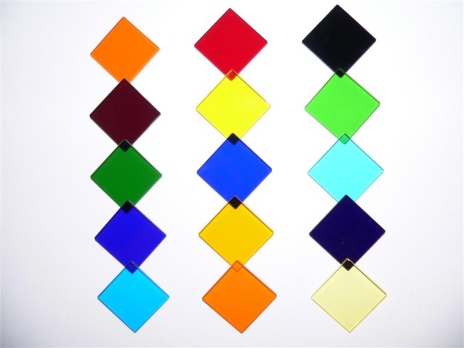 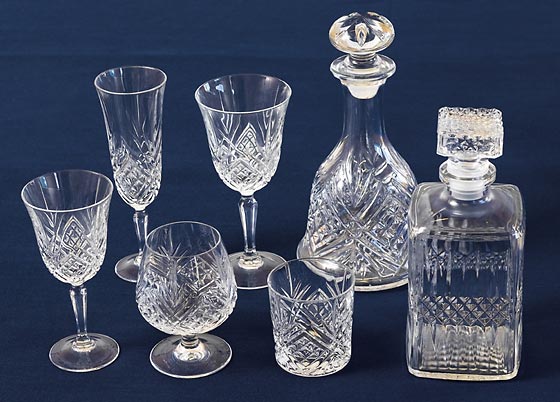 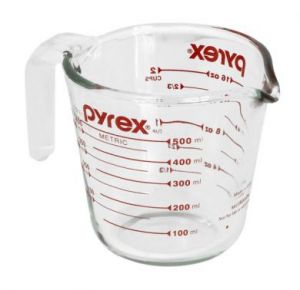 Because glass is amorphous, no two glass objects will break the same way.
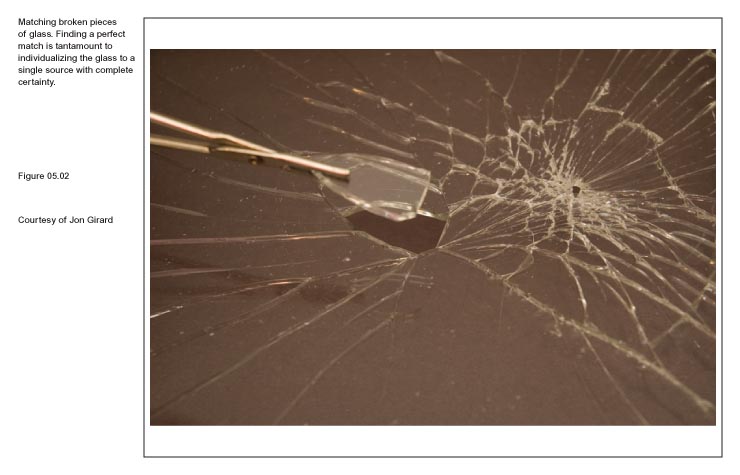 Glass – Types
Flat glass: made by a “float glass process”, molten glass is floated on a pool of tin while cooling, commonly found in doors and windows.

Tempered:Rapid heating/cooling process, Side/rear windows on U.S. Autos,designed to break into tiny pieces, potassium (K) replaces sodium (Na) on the surface.

Laminated:Two sheets glass, Banded with plastic film, Windshields on U.S. Autos.
How Does Glass Break?
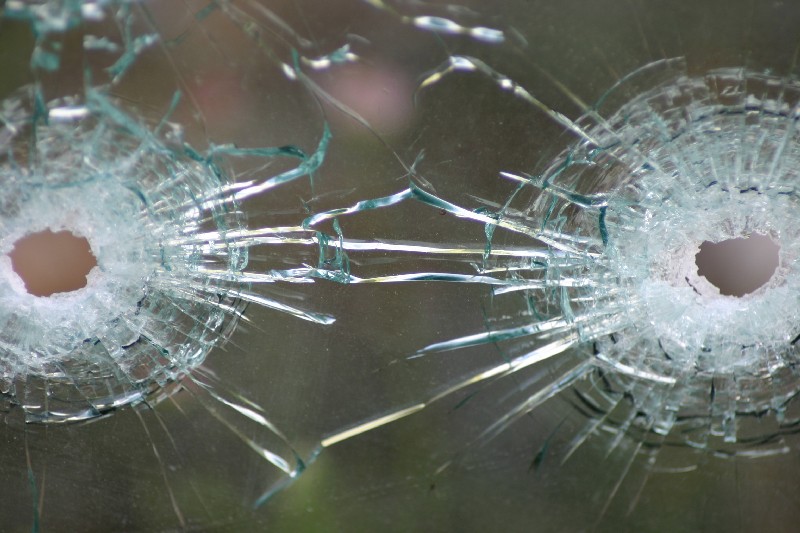 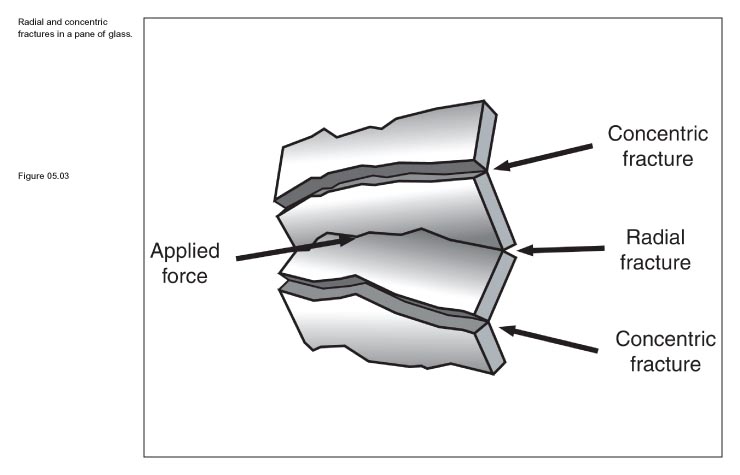 Radial cracks form first and are propagated in short segments on the side opposite the force.
Concentric cracks come later from continued pressure on the same side as the force applied.
Glass  Fractures: Radial
Crack in glass extending outward, similar to spoke of a wheel at point of impact. 

Radial fractures form right angles on reverse side of force.

Occur first on the side OPPOSITE of the force
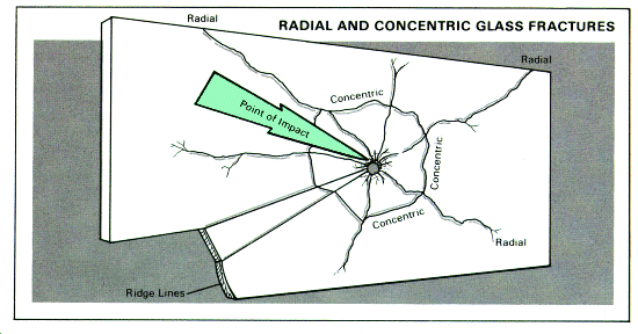 Glass  Fractures: Radial
Crack in glass extending outward, similar to spoke of a wheel at point of impact. 

Radial fractures form right angles on reverse side of force.

Occur first on the side OPPOSITE of the force
Glass Fractures: Concentric
Cracks in glass forming rough circle  around point of impact.
Glass Fractures: Concentric
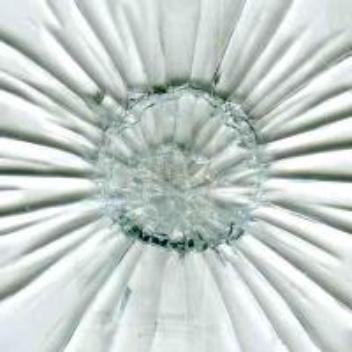 Occur second and on the impact side
Fracture Patterns
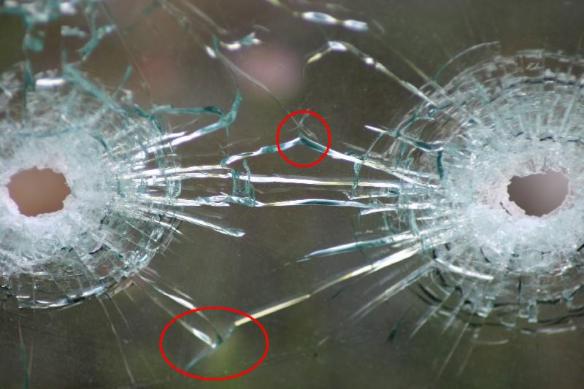 A fracture pattern will stop when it encounters an existing fracture line
Glass Fractures
Investigators can/may determine:

Force

Velocity

Direction of impact

Object causing fracture
Collecting Glass
Must be thorough

Aware of transference

Must obtains samples for comparison

Use paper when packaging!

Sealable containers, large pieces
Identify/compare fragments
Can place suspect at scene of crime

Variety of tests

Not all tests performed

Comparing two samples

Determine if from same/different sources
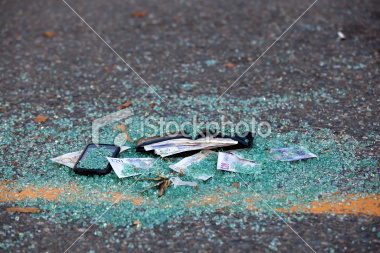 Glass particles can be found at various crime scenes, such as breaking and entering, hit and run, vandalism, or murder. 

Glass at a crime scene is analyzed to determine its color, surface characteristics, tint, thickness, density, chemical composition, and refractive index (RI).
Refractive index is tested by immersing glass in liquid.  Match point is reached when there is minimal contrast between the liquid and glass.
Density is measured by flotation.